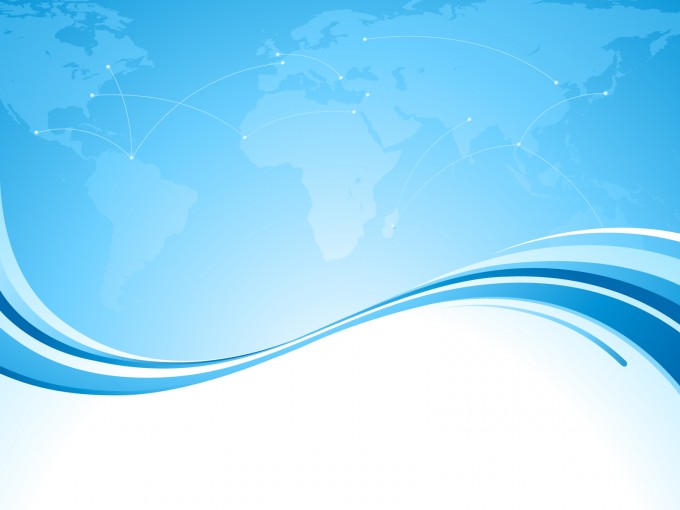 Chapter 3. Interpolation and Extrapolation
Hui Pan, Yunfei Duan
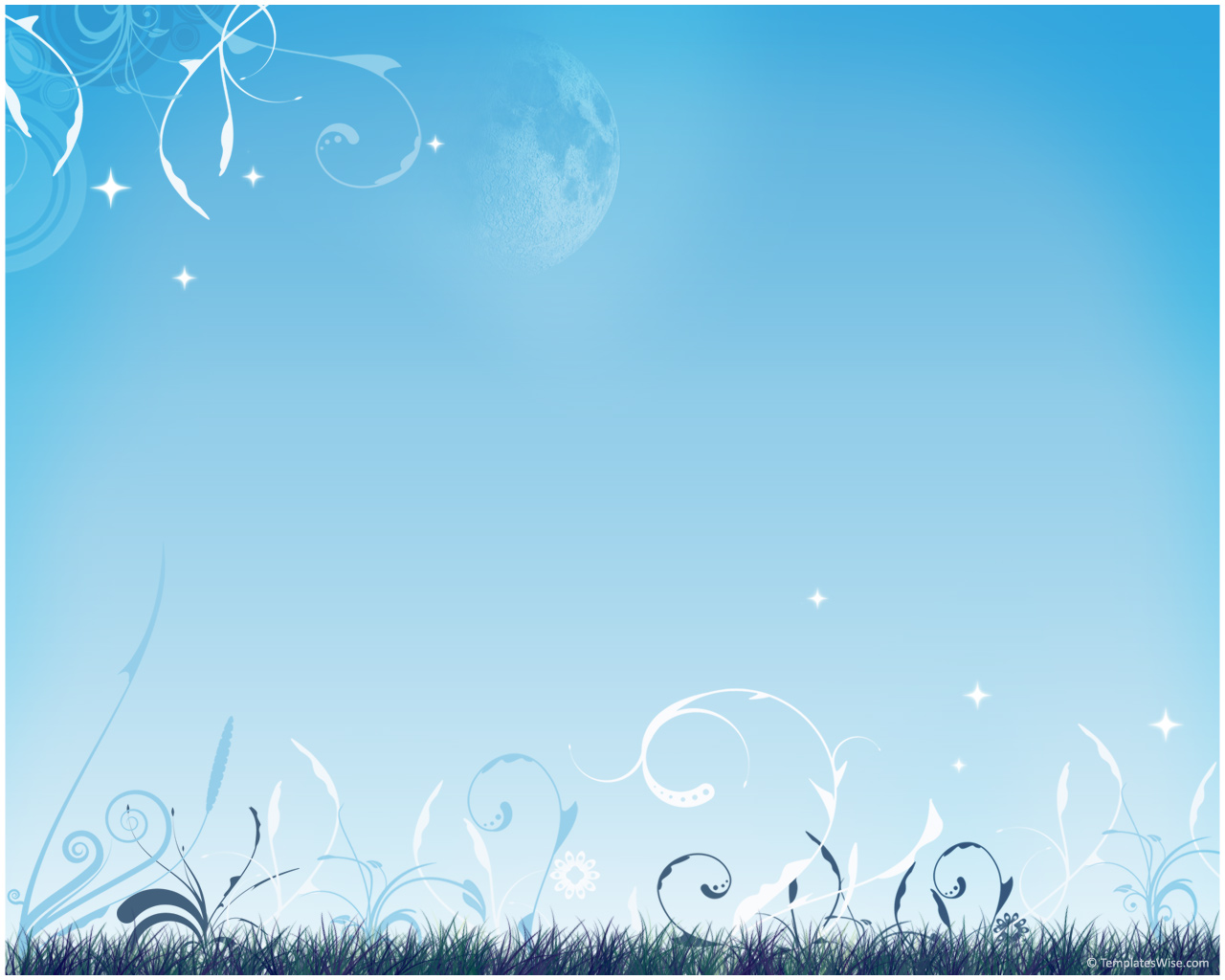 possible problem in physical measurement
Sometimes know the value of a function f(x) at a set of points, but we don’t have an analytic expression for f(x) that lets us calculate its value at an arbitrary point.
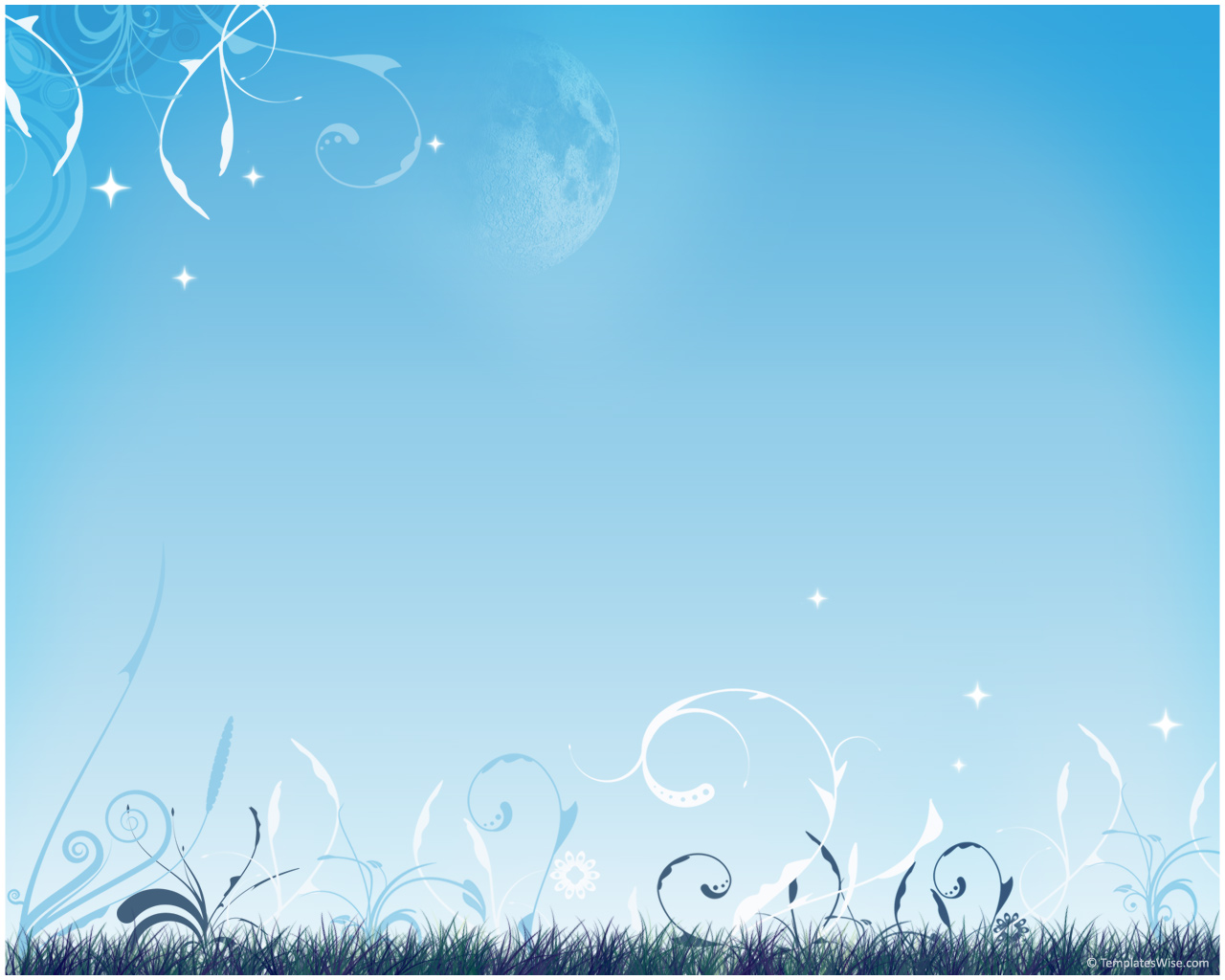 Interpolation and Extrapolation
Estimate f(x) for arbitrary x by, in some sense, drawing a smooth curve through the xi. If the desired x is in between the largest and smallest of the xi’s the problem is called interpolation. Otherwise it is called extrapolation.
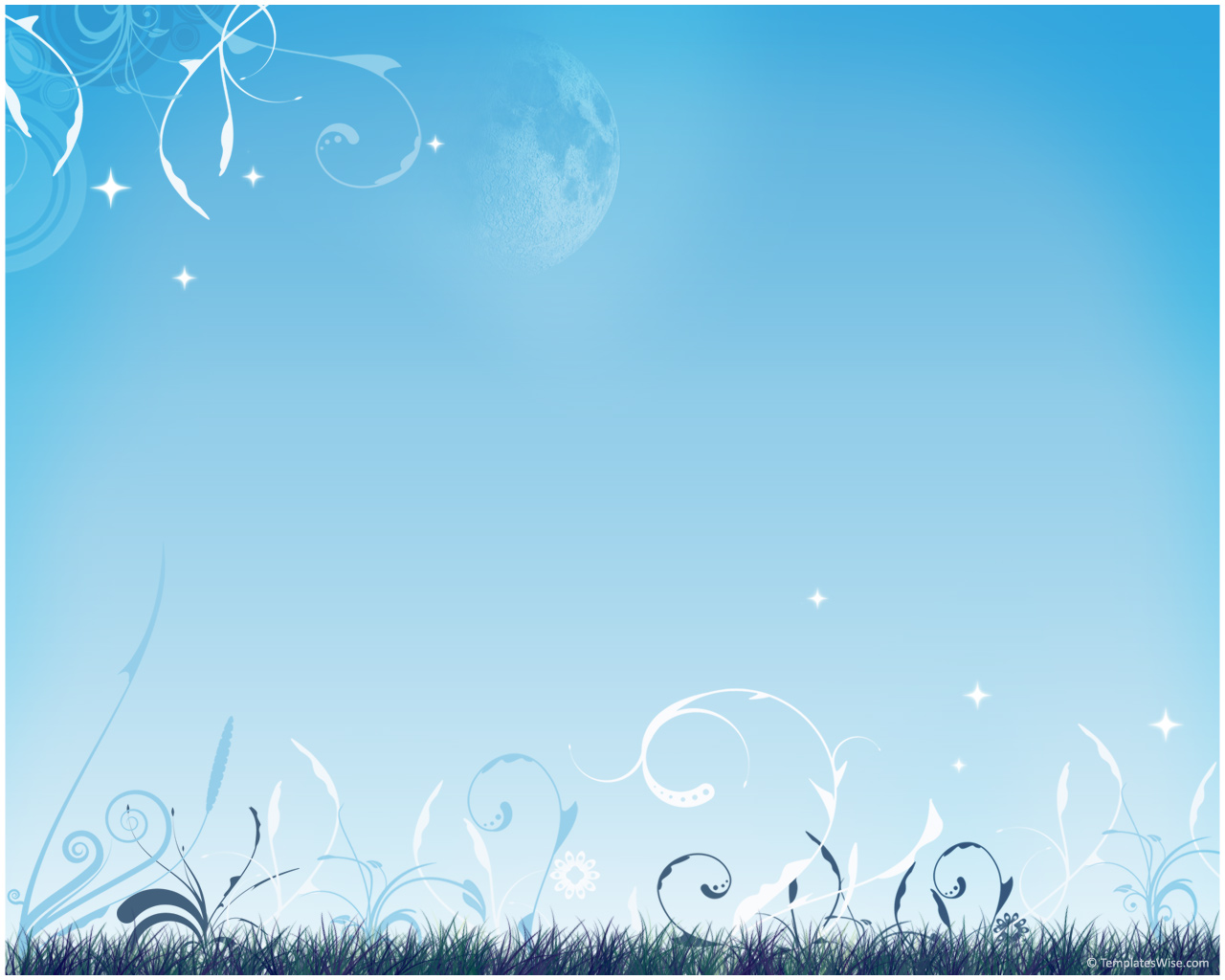 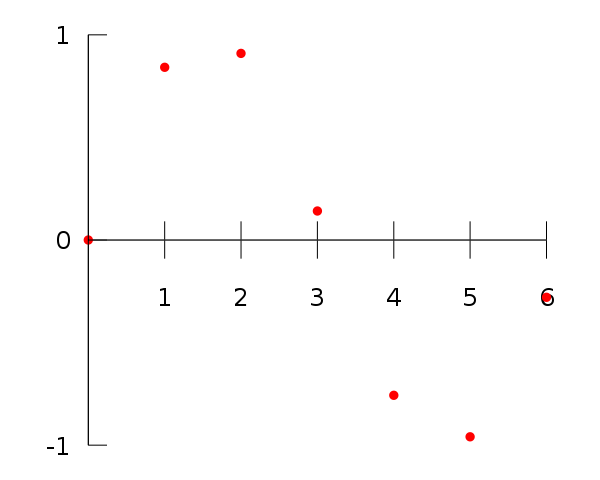 For example, suppose we have a table like this, which gives some values of an unknown function f. Interpolation provides a means of estimating the function at intermediate points, such as x = 2.5.1



1: from wiki: http://en.wikipedia.org/wiki/Interpolation
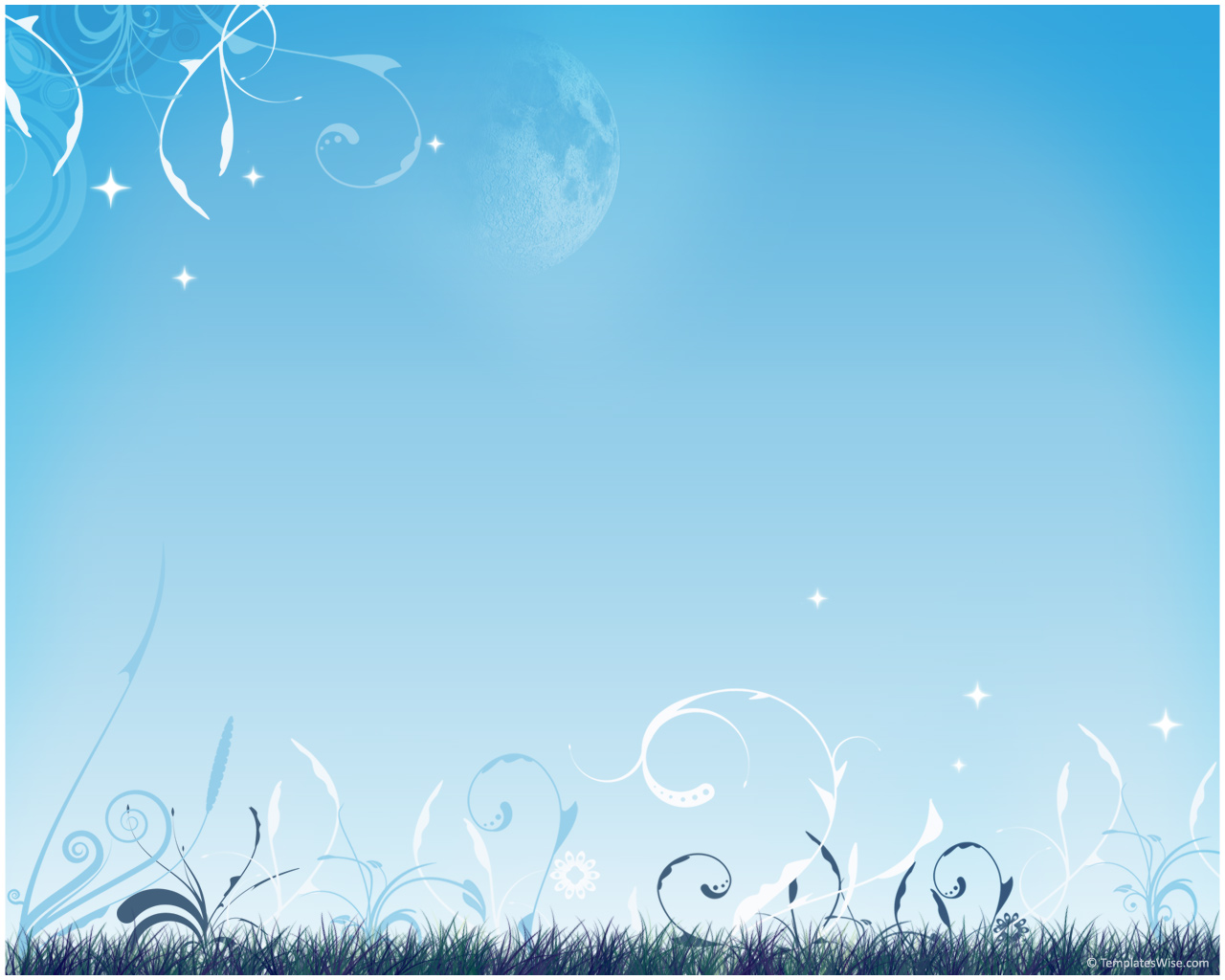 Linear interpolation
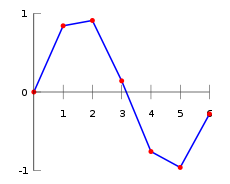 Since 2.5 is midway between 2 and 3, it is reasonable to take f(2.5) midway between f(2) = 0.9093 and f(3) = 0.1411, which yields 0.5252.
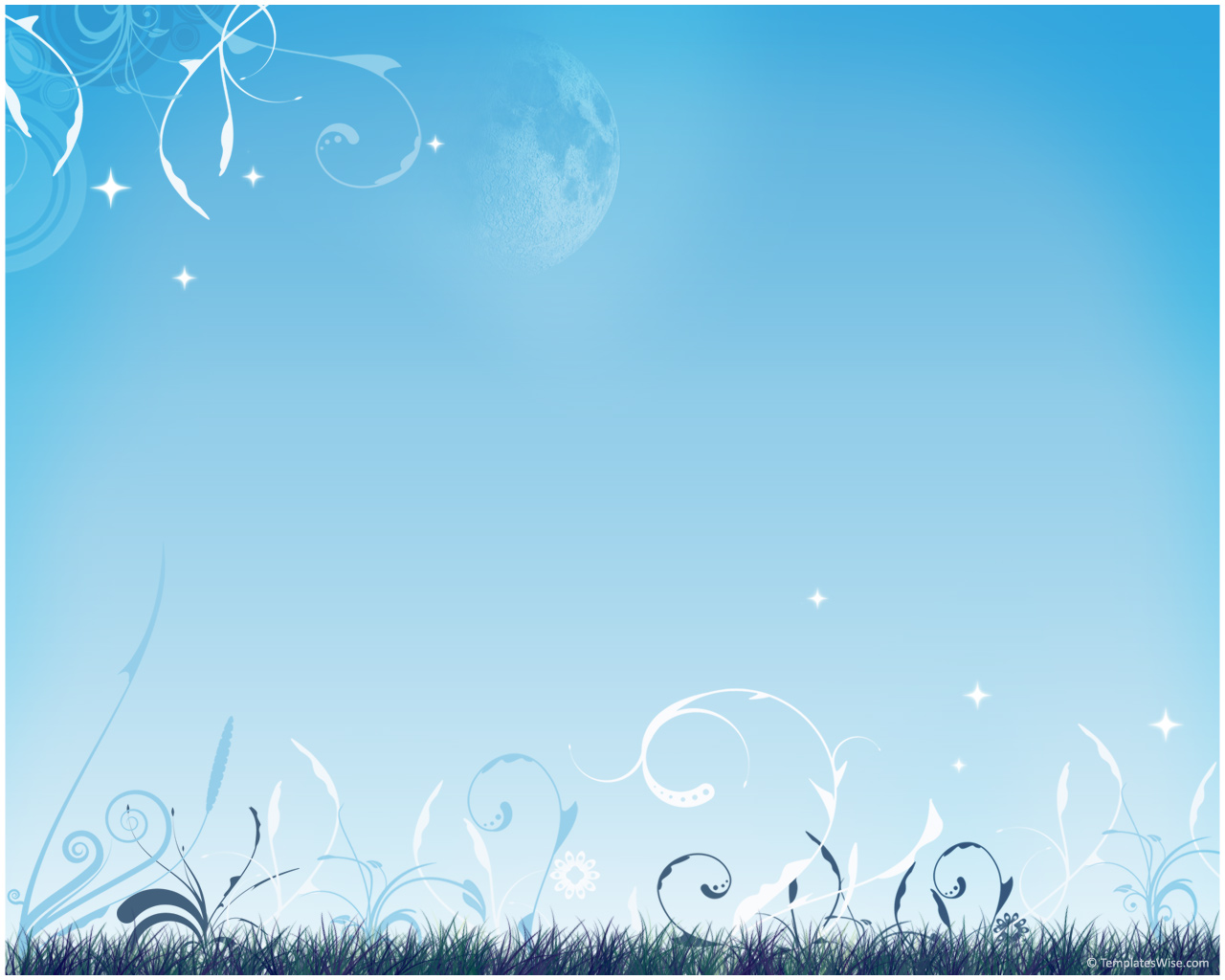 Polynomial interpolation
f(x) = -0.001521x6 – 0.003130x5 + 0.07321x4 – 0.3577x3 + 0.2255x2 + 0.9038x
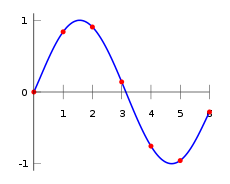 Substituting x = 2.5, we find that f(2.5) = 0.5965.
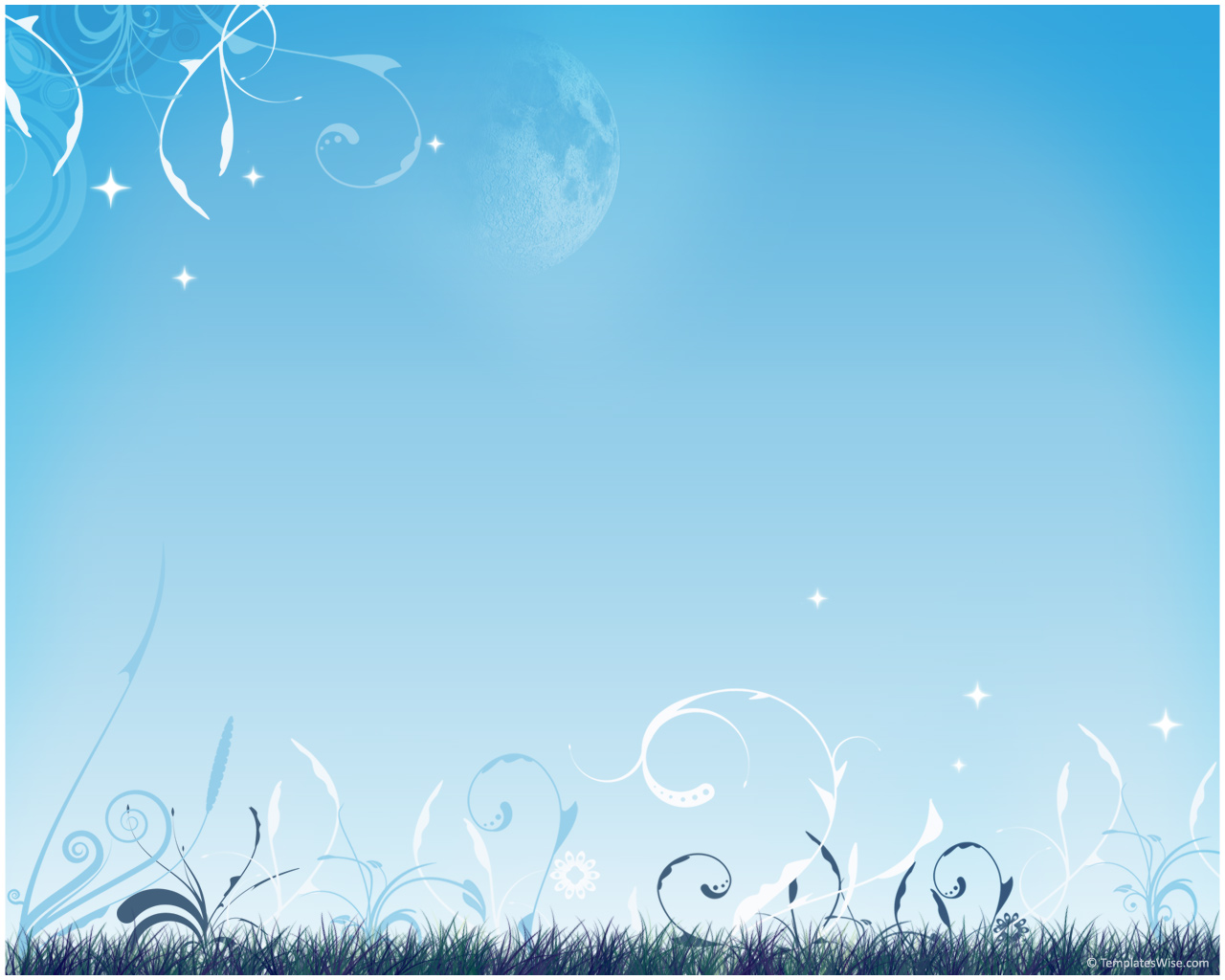 Spline interpolation
Spline interpolation uses low-degree polynomials in each of the intervals, and chooses the polynomial pieces such that they fit smoothly together. The resulting function is called a spline.
The natural cubic spline interpolating the points in the table above is given:
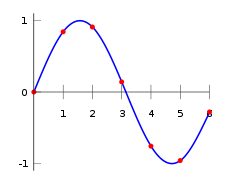 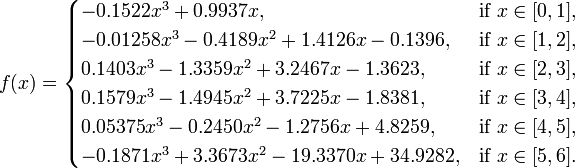 In this case we get f(2.5) = 0.5972.
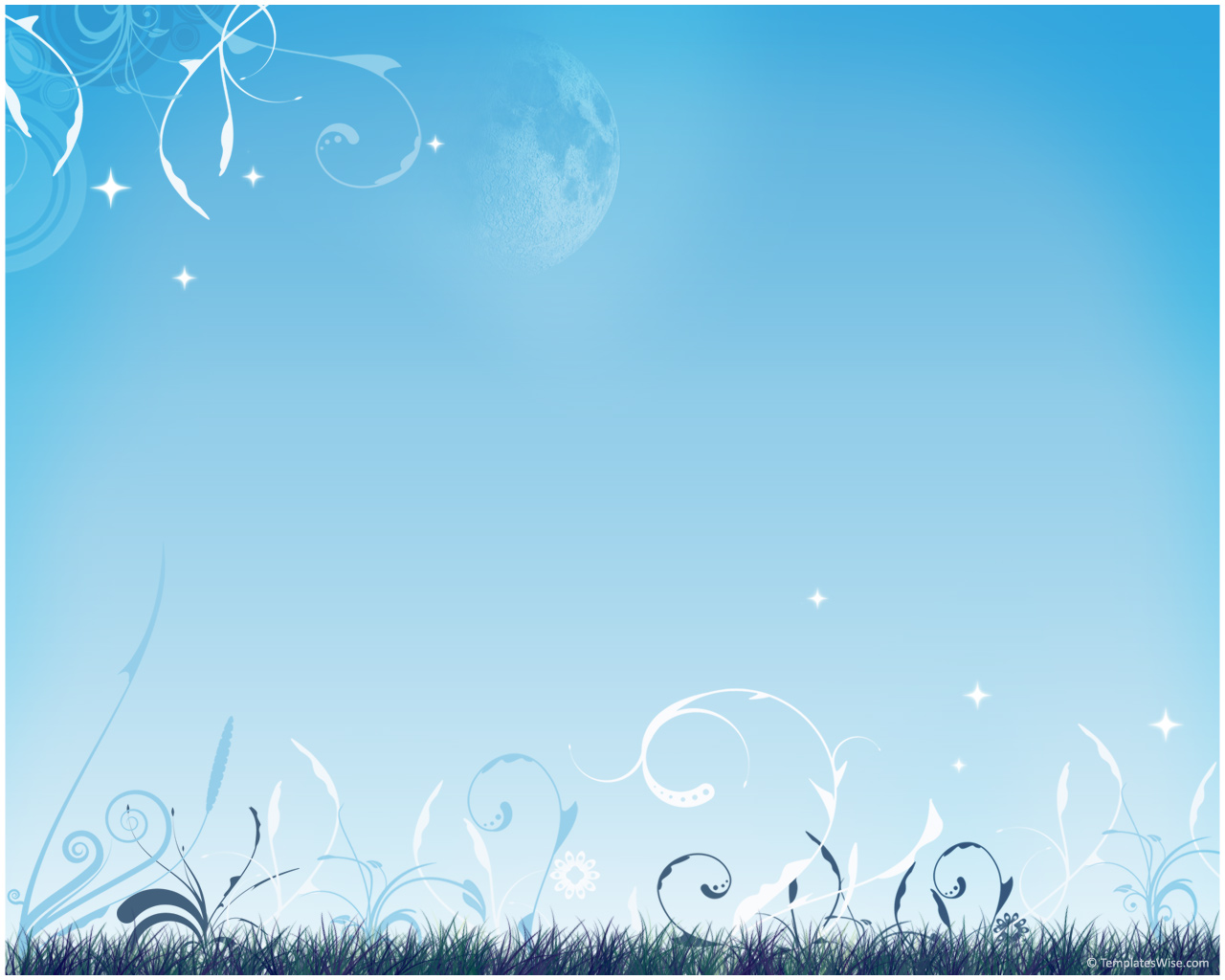 Different between interpolation and function approximation
Interpolation: Given the function f at points not of your own choosing.

Function approximation: Allowed to compute the function f at any desired points for the purpose of developing your approximation.
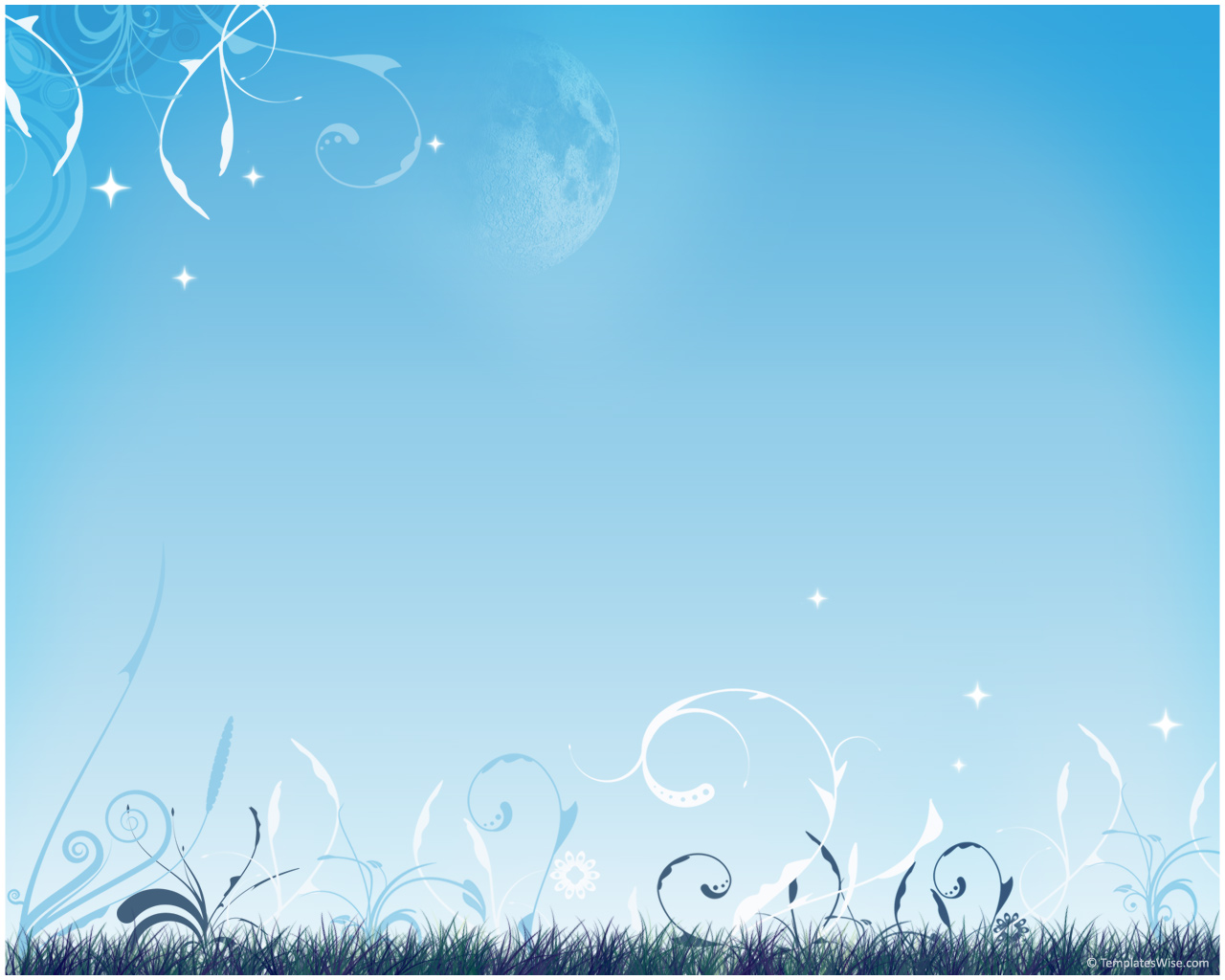 Two steps for the  conceptually interpolation process:
Fit an interpolation function to the data points provided.
Evaluate that interpolating function at a target point x.
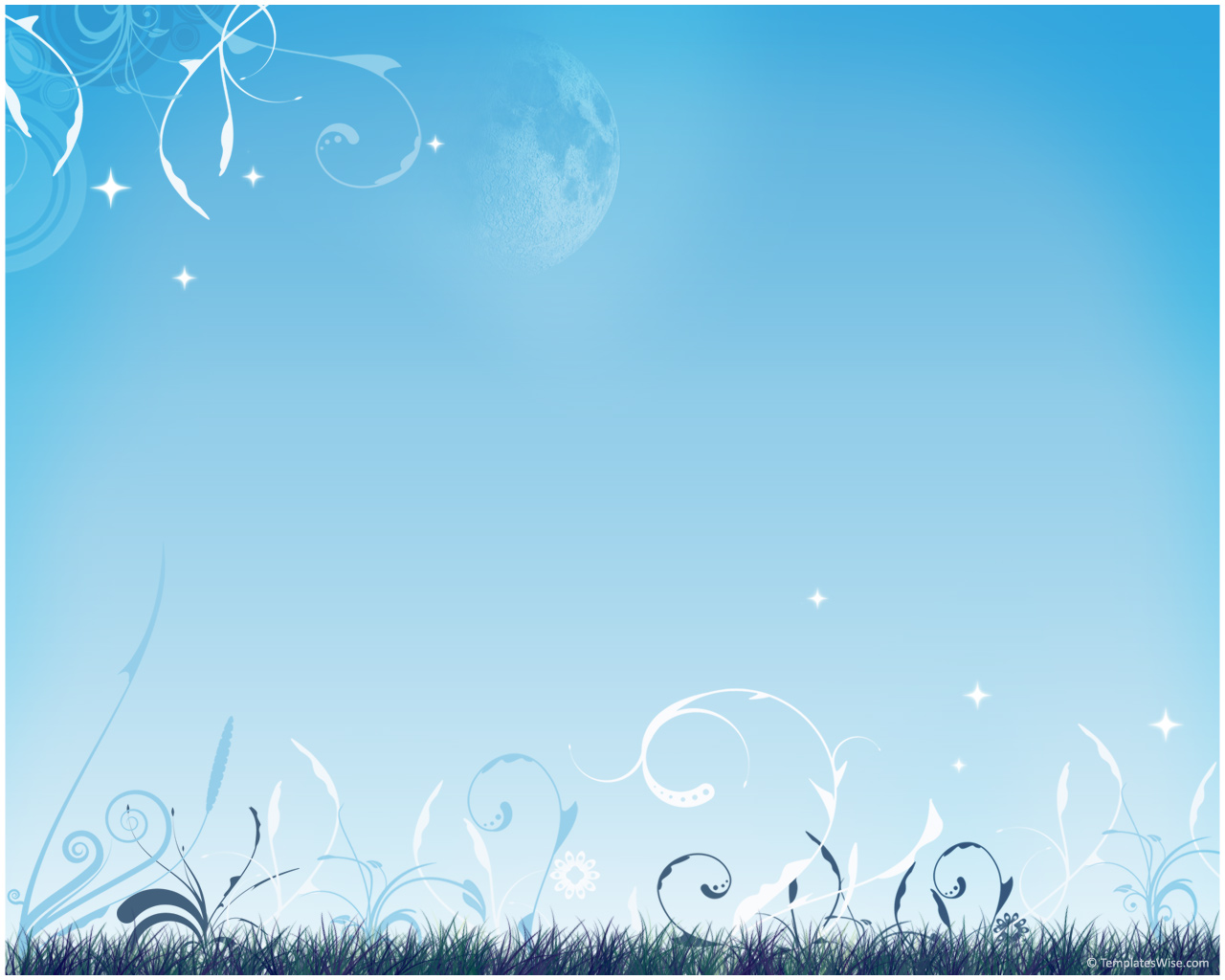 Disadvantages for the above two-stage method:
Less efficient.
More susceptible to round-off error.

Many practical schemes start at a nearby point f(xi), and then add a sequence of (hopefully) decreasing corrections, as information from other nearby f(xi)’s is incorporated.
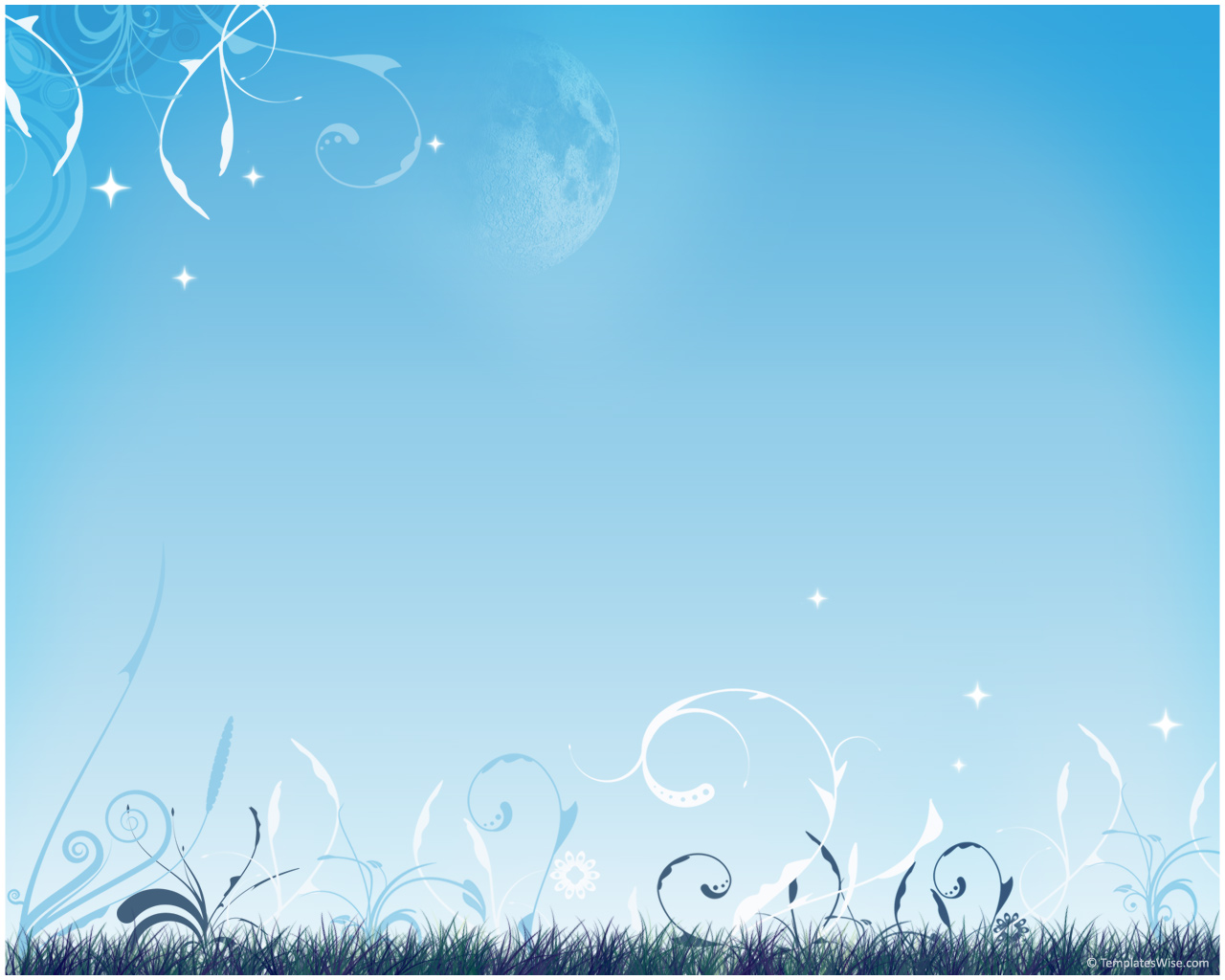 The order of the interpolation:
The number of points – 1 used in an interpolation scheme.

Increasing the order does not necessarily increase the accuracy, especially in polynomial interpolation.
adding points close to the desired point usually does help, but a finer mesh implies a larger table of values, which is not always available.
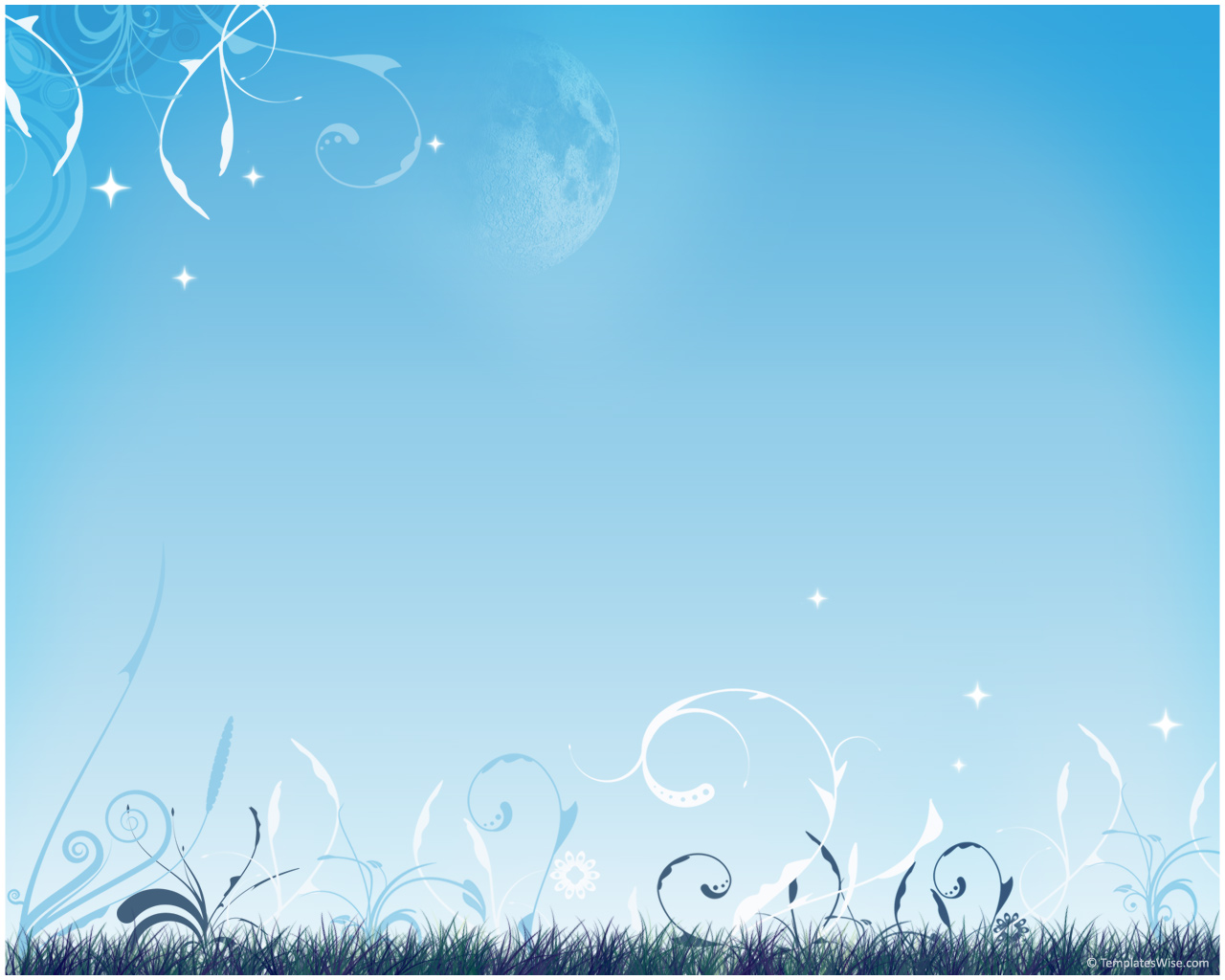 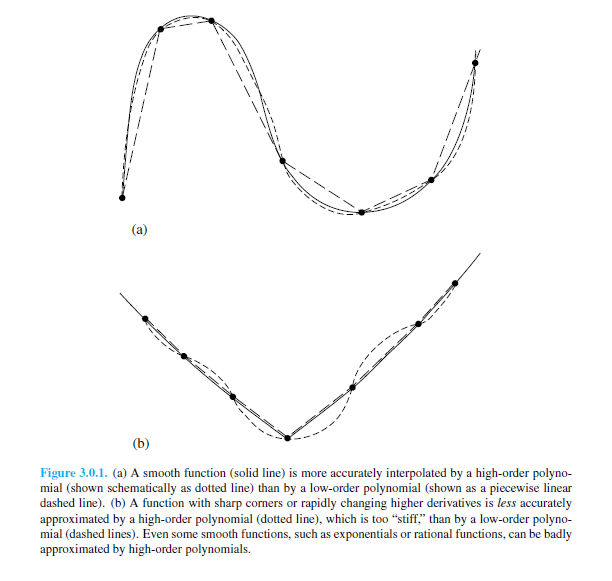 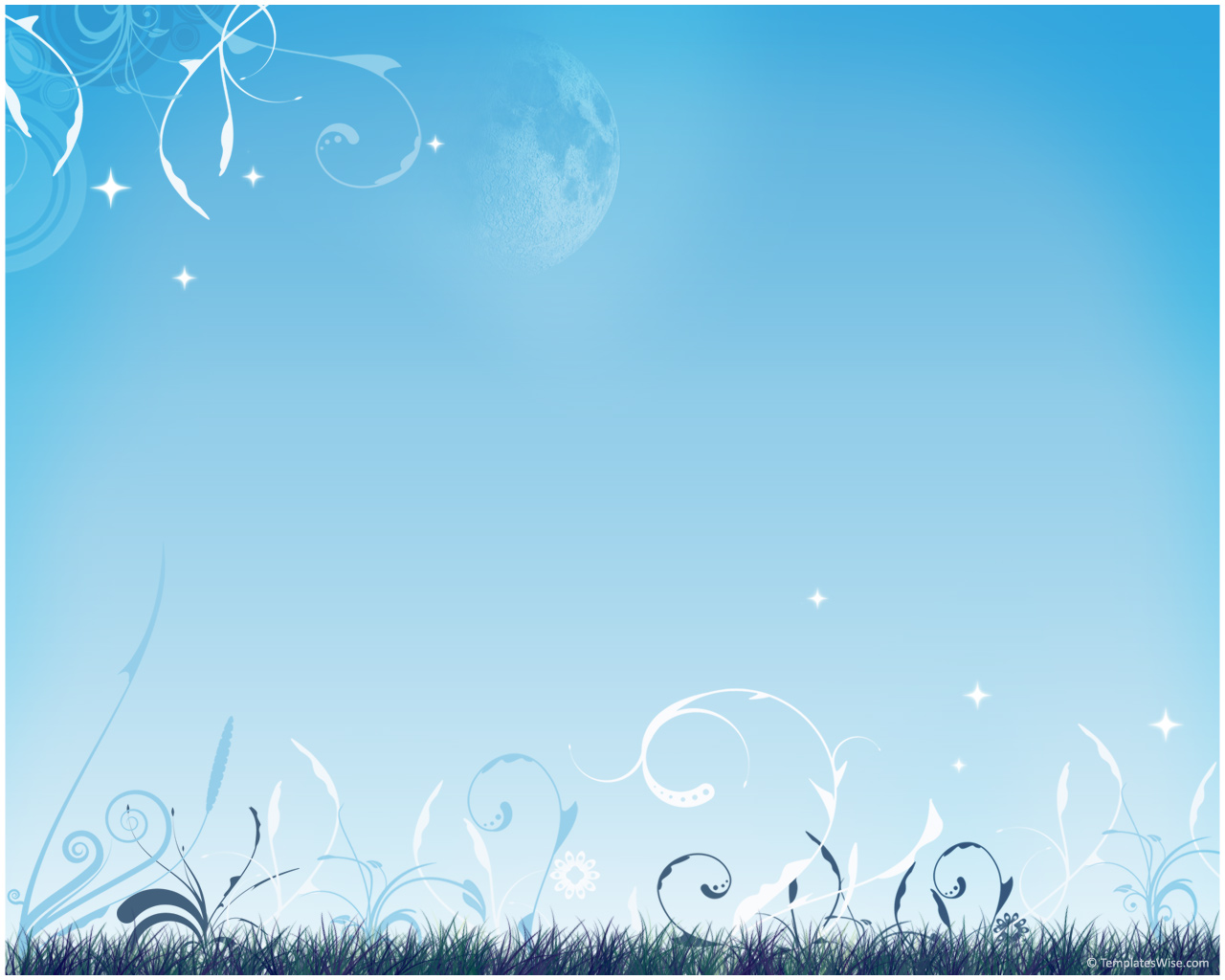 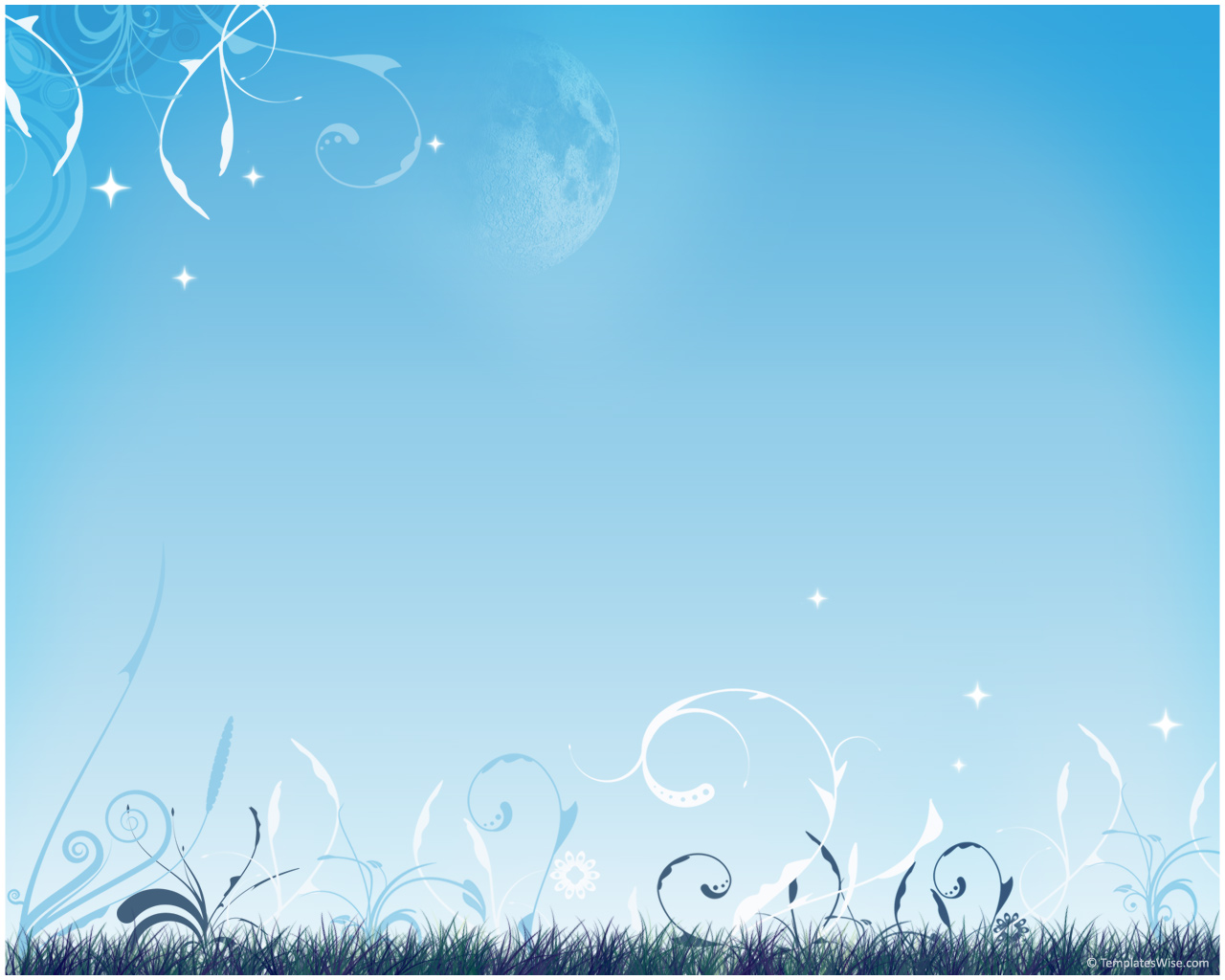 Search with Correlated Values:
Not good to do a full bisection when interpolation routines are called multiply times.

Hunt method starts with a random position in the table. It first “hunts,” either up or down, in increments of 1, then 2, then 4, etc., until the desired value is bracketed. It then bisects in the bracketed interval.
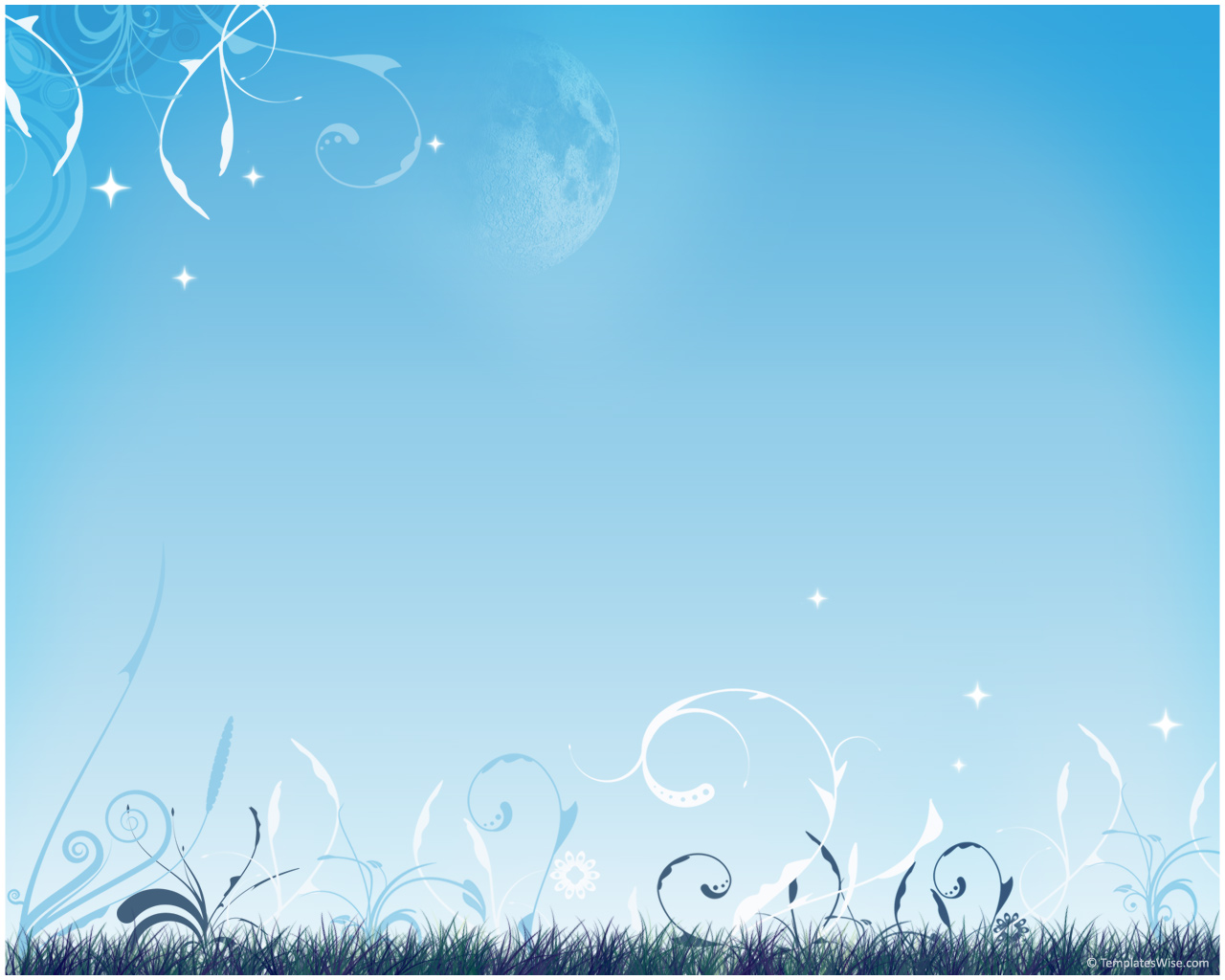 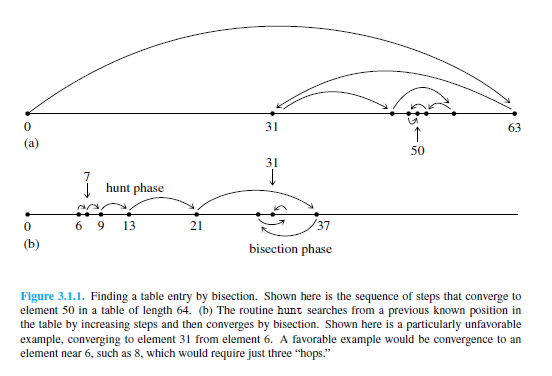 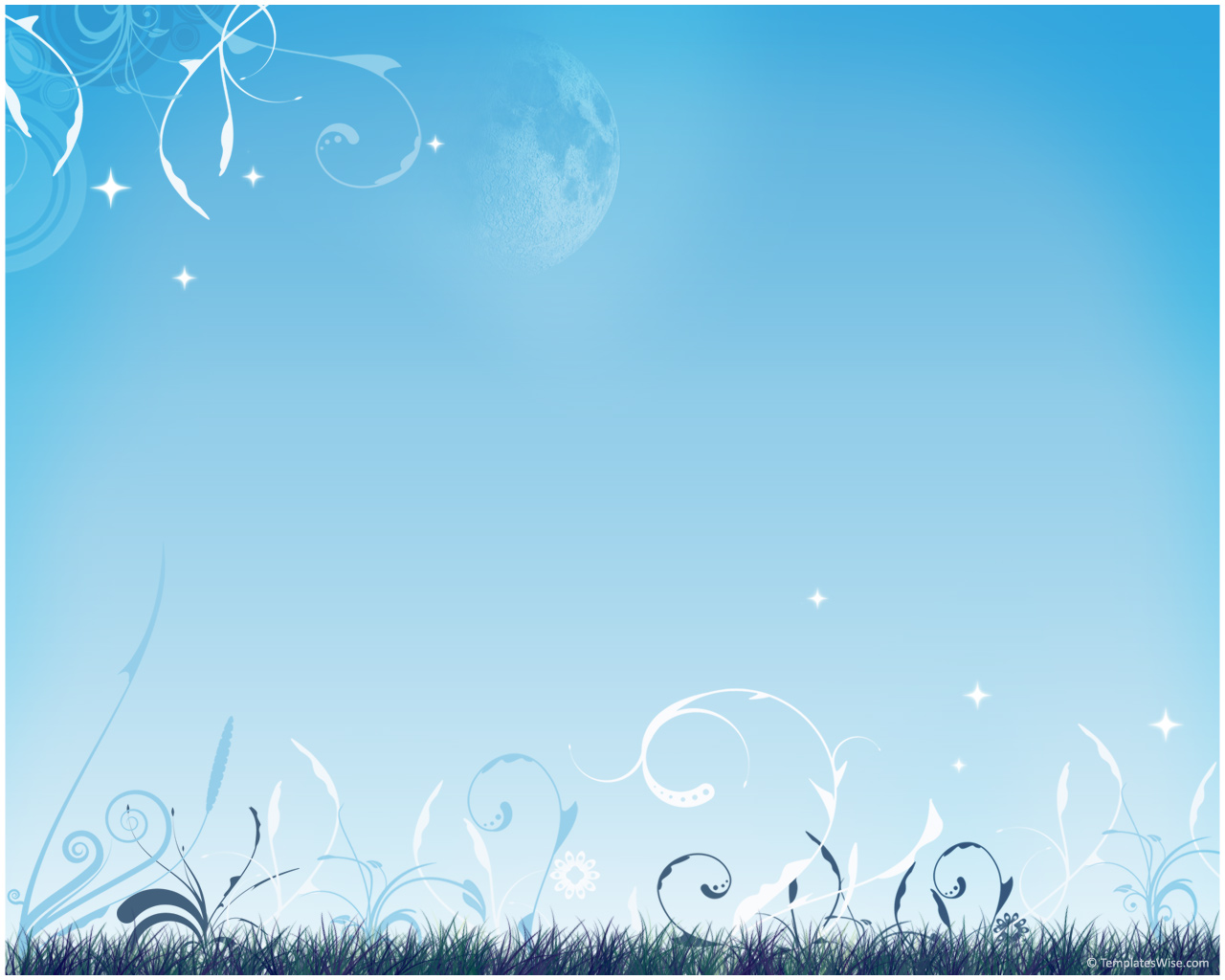 hunt algorithm
Function hunt( double x)
{
	 //check xx[] is monotonic increasing or decreasing
	//define jl as start point, ju as end point, inc as increment value
	//move to right side if true.
                  if(x >= xx[jl])
	{
		for(;;) {
			//update ju equal to jl plus increment value
                                                  	  //if ju >= n-1 or x < xx[ju], break;
                                                   	 //else update jl equal to ju, and increment * 2
		}
	} else {
                              for(;;) {
			//update jl equal to jl minus increment value
                                                 	 //if jl <= 0 or x >= xx[jl], break;
                                                   	 //else update ju equal to jl, and increment * 2
		}
	}
	bisection algorithm;
}
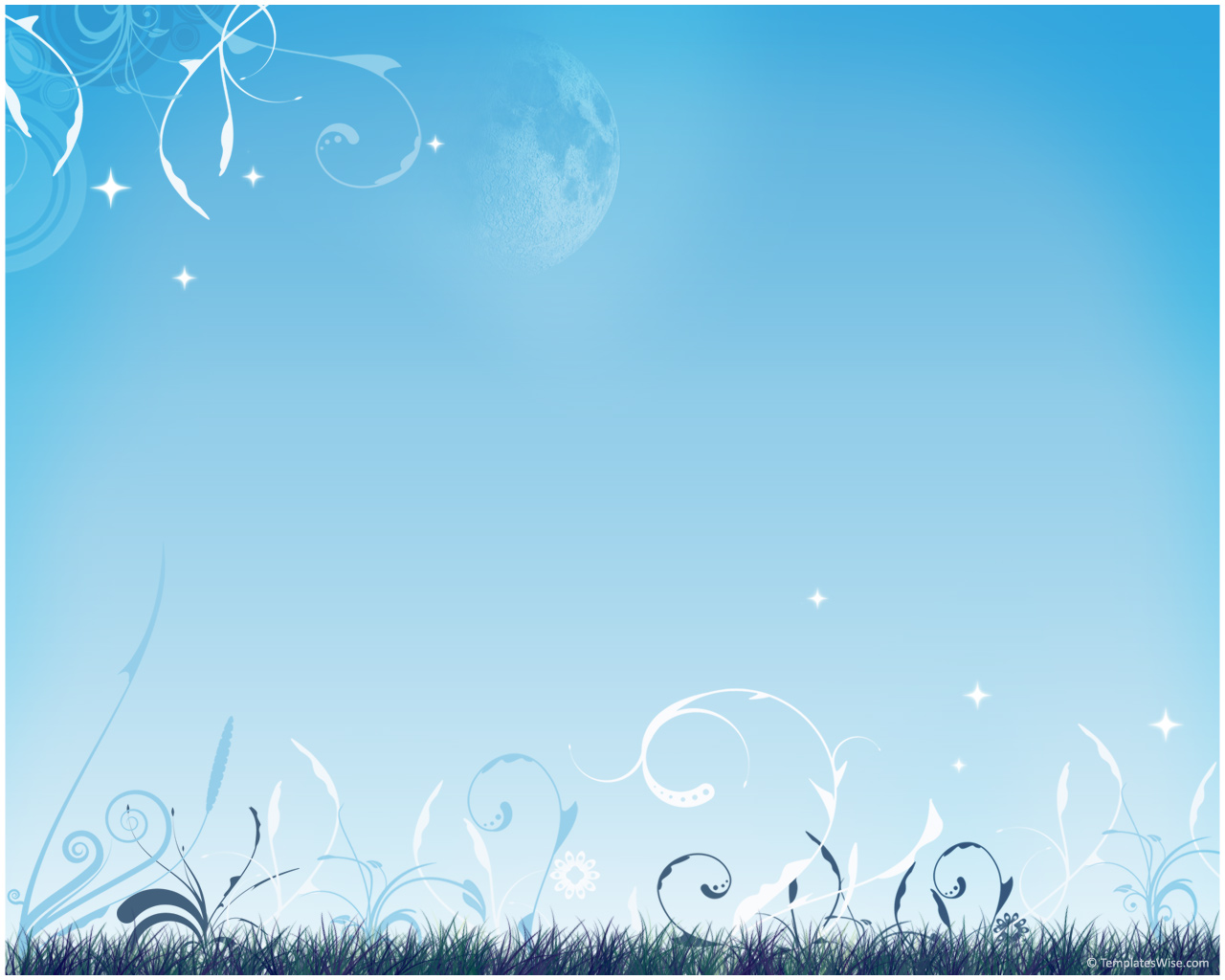 Cubic Spline Interpolation
We start from a set of points [xi , yi] for i = 0, 1, …, n for the function y = f(x). The cubic spine interpolation is a piecewise continuous curve, passing through each of the values in the table.

Spline of degree k = 3
The domain of s is an interval [a, b]
S, S’, S’’ are all continuous functions on [a, b]
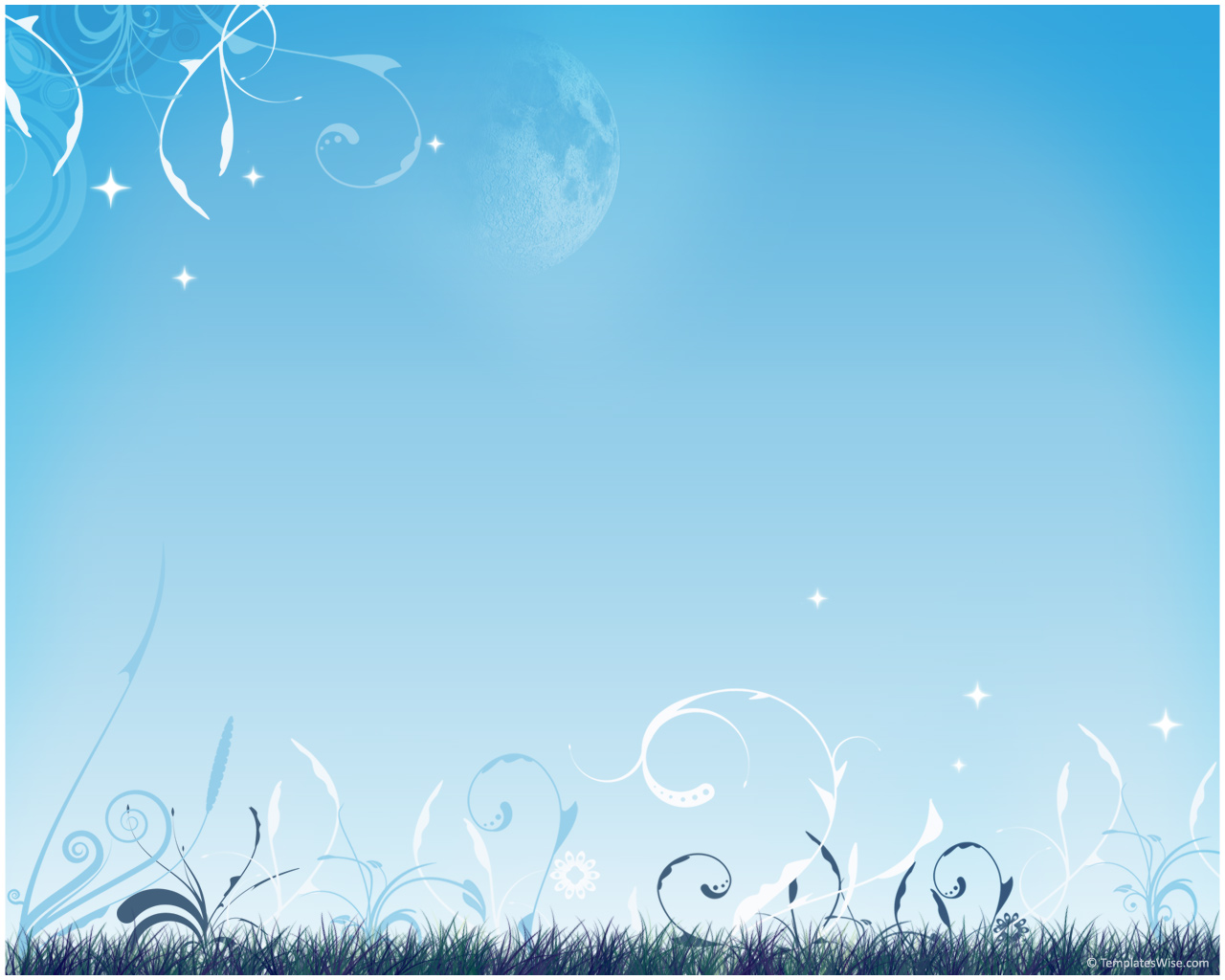 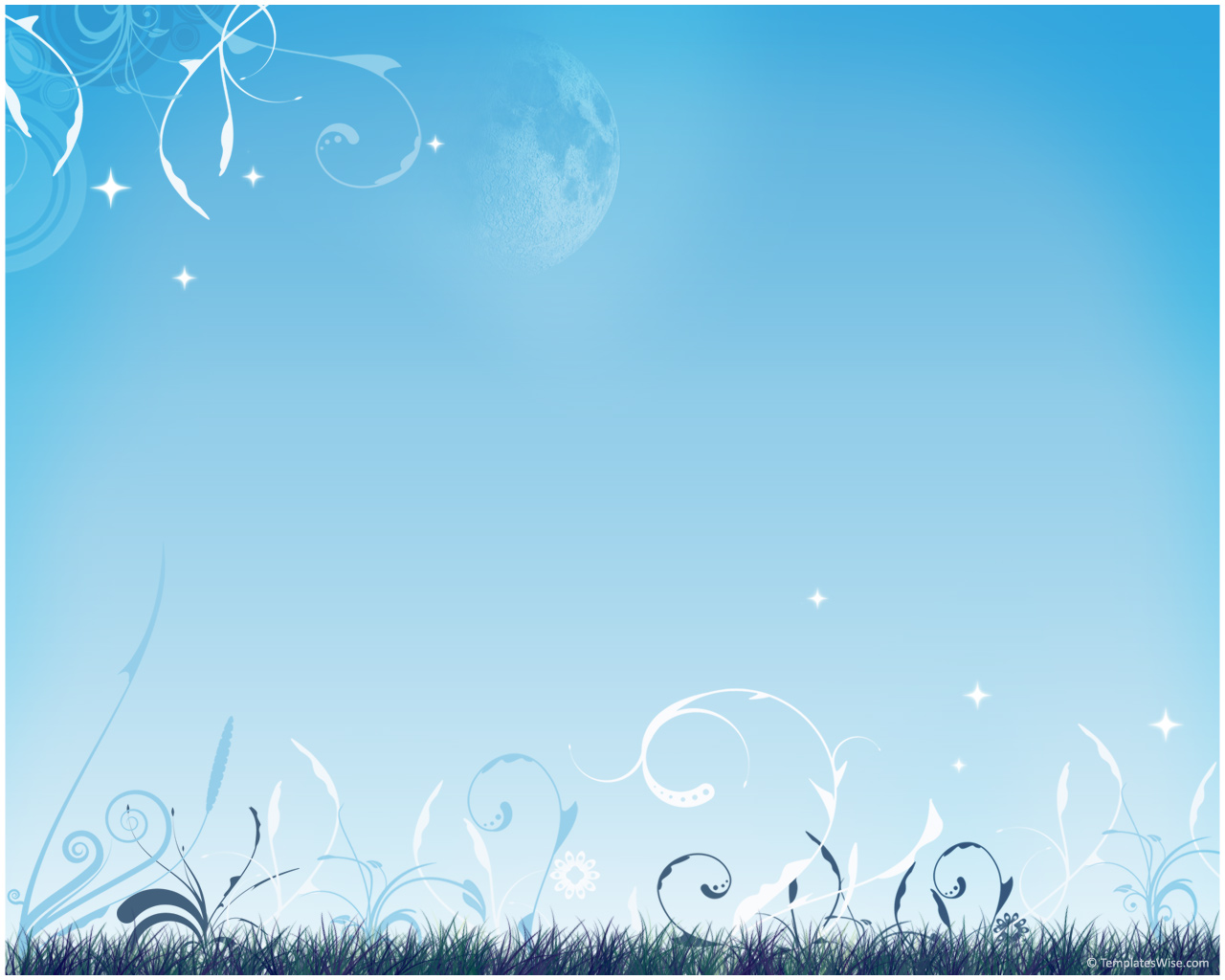 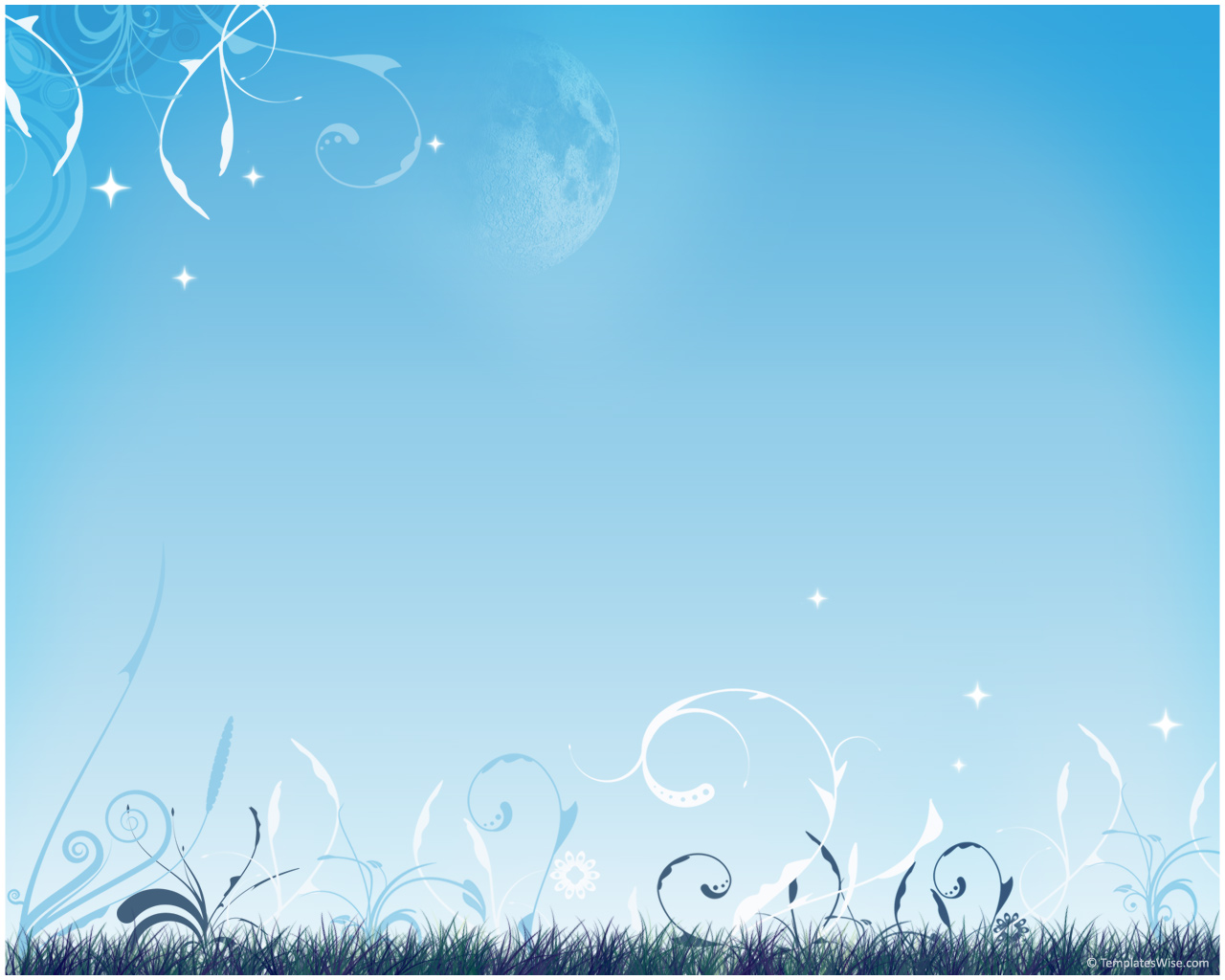 Set one or both of y0’’ and yN-1’’ equal to 0. S’’(x0) = 0, S’’(xn) = 0.
Set either of y0’’ andyN-1’’ to values calculate from first derivative function so as to make the first derivative of the interpolating function have a specified value on either or both boundaries.
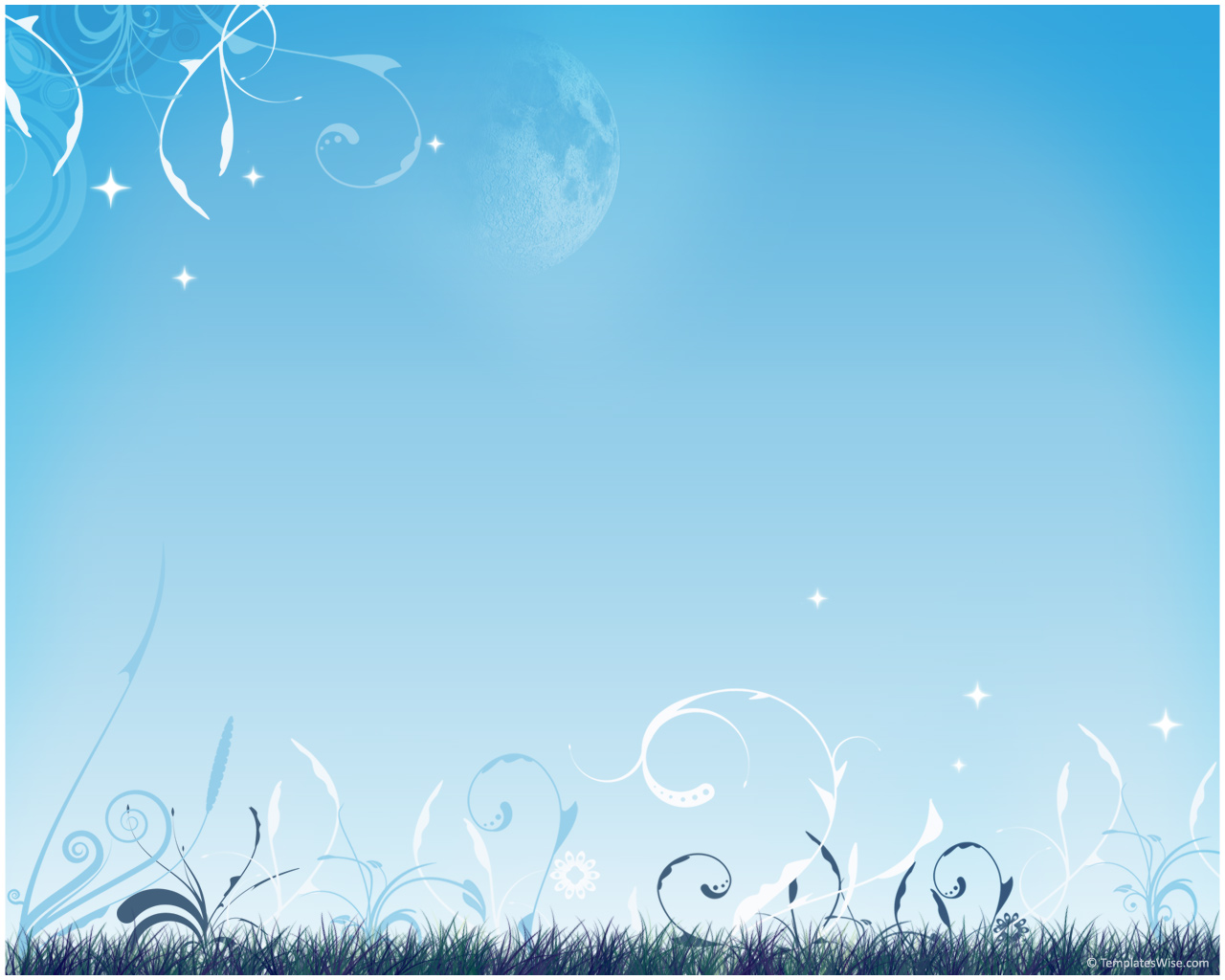 The gold of cubic spline interpolation:
Smooth in the first derivative 
Continuous in the second derivative.

Thus means : 
s(xj – 0)   = s(xj + 0)
s’(xj – 0)  = s’(xj + 0)          j = 1,2, …, n - 1
s’’(xj – 0) = s(xj + 0)
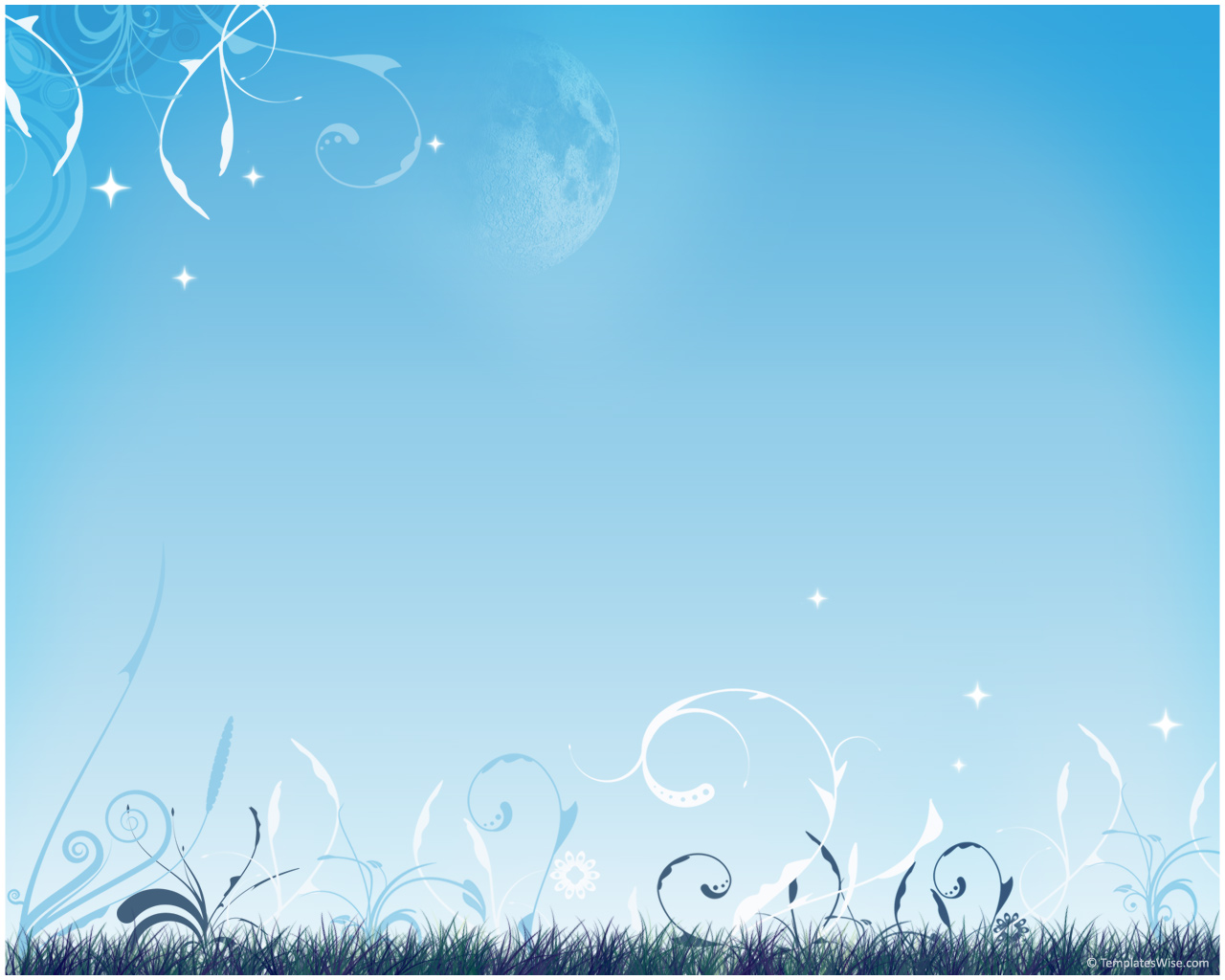 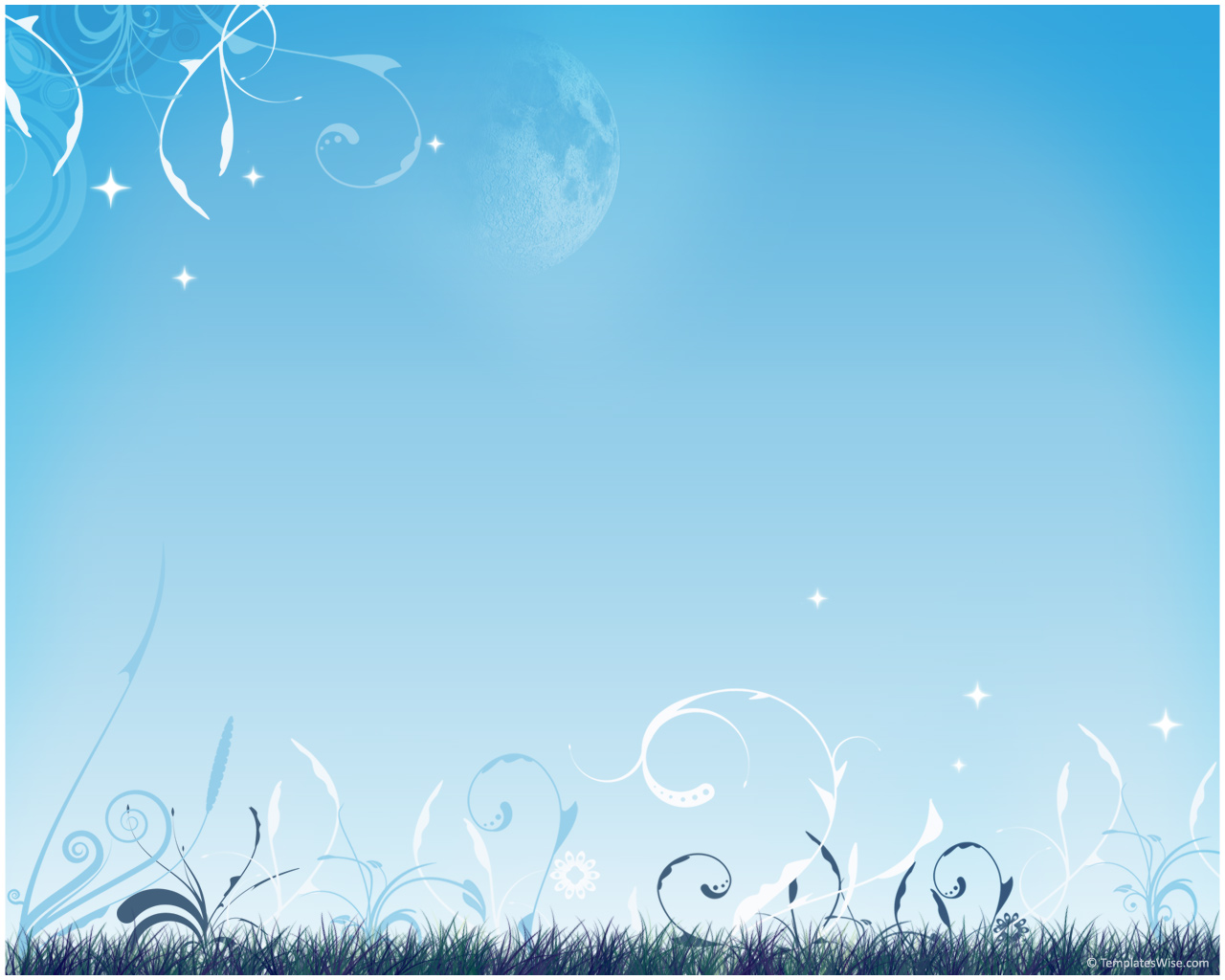 Taylor series:
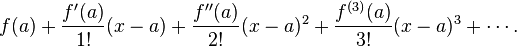 So, we can get :
Let x = xi + 1
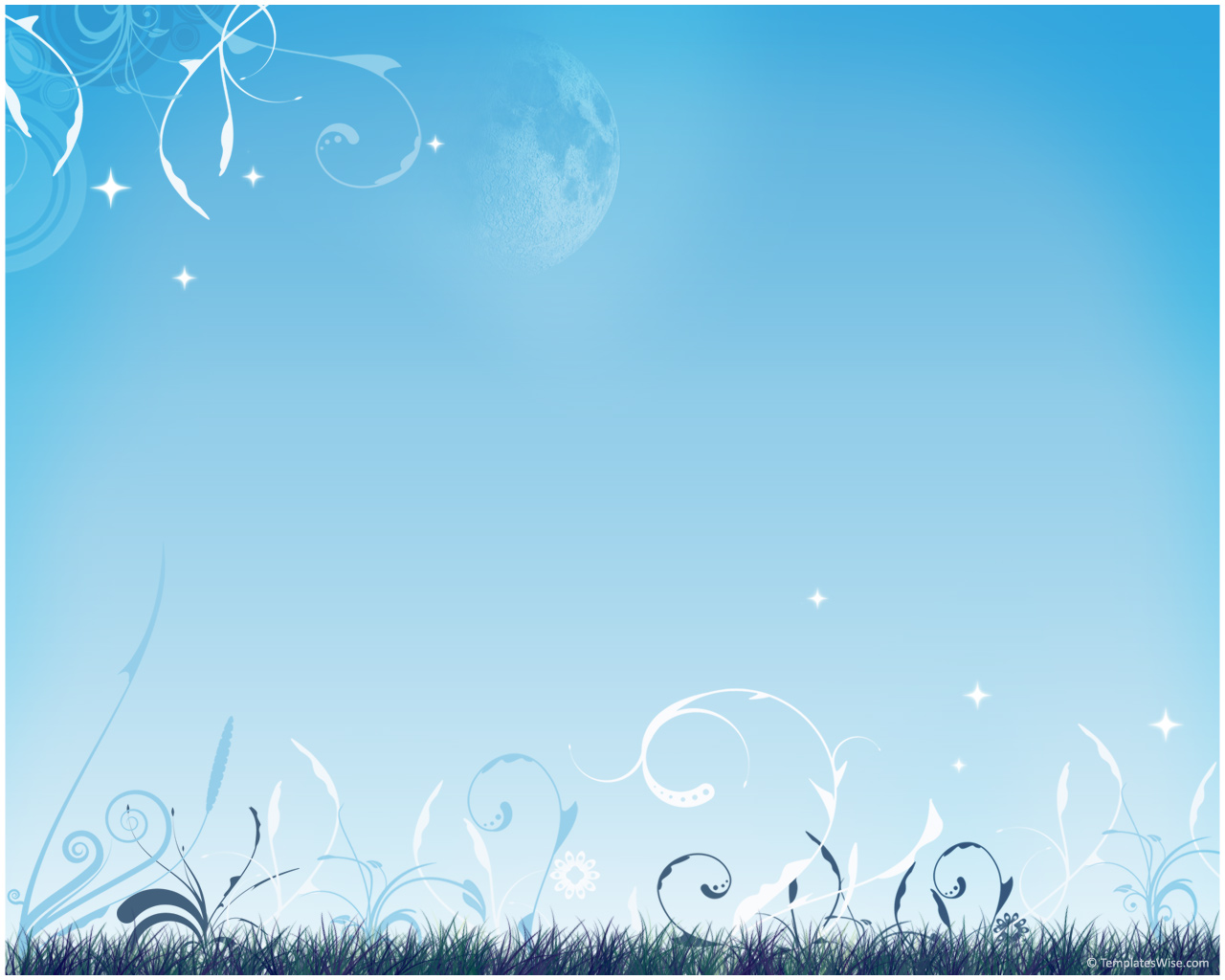 We can get the same result between [xi – 1, xi ]